Lecture 20: Completing the Signal messaging protocol
Haven’t graded Test 2 yet; will do so later this week
Lab 8 due Friday, April 6
Dr. Stoughton’s guest lectures on formal methods + crypto
Second lecture is tomorrow (April 5) at 11am in MCS B25
There will be a third lecture next Tuesday
Today: The real end of Part 3
The power of random-looking permutations
Cryptography meets systems: a love/hate story
Structured forgetfulness: dropping keys before they can be stolen
When reductions fail: dealing with the lowest layer
→
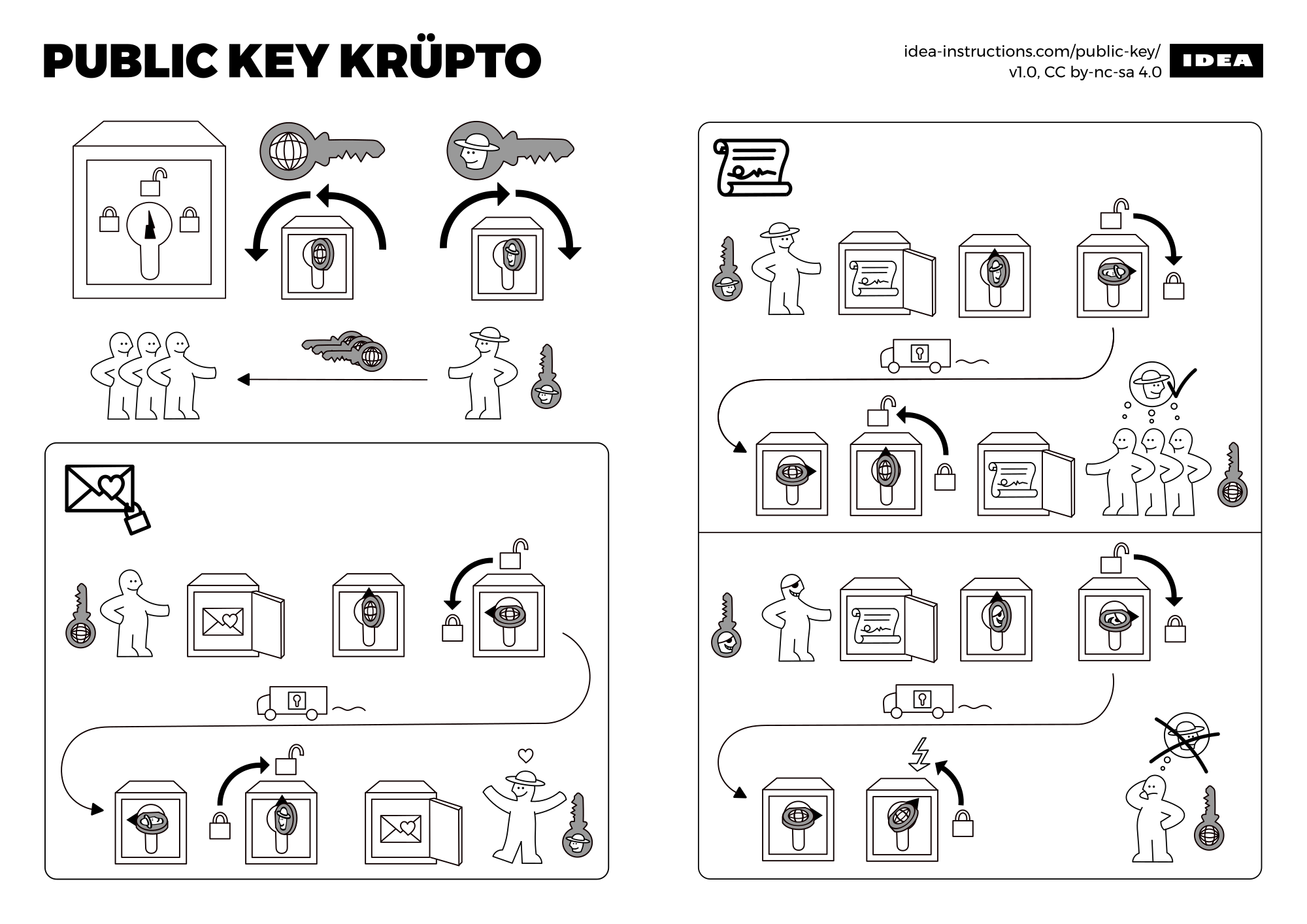 [Speaker Notes: Source: https://idea-instructions.com/public-key.png]
Public key cryptography: a partial timeline
1970: Key exchange by James Ellis, Clifford Cocks and Graham Williamson
1973: Public key encryption by Clifford Cocks
1976: Key exchange by Whitﬁeld Difﬁe, Martin Hellman, and Ralph Merkle
1977: Public key encryption by Ron Rivest, Adi Shamir, and Leonard Adleman
1984-85: Taher ElGamal builds publickey crypto in the Diffie-Hellman style
Early 90s: Improved signature schemes
Late 90s: UK’s GCHQ reveals…
2000s: Authenticated key exchangeby Ran Canetti & Hugo Krawczyk,with follow-on works by others
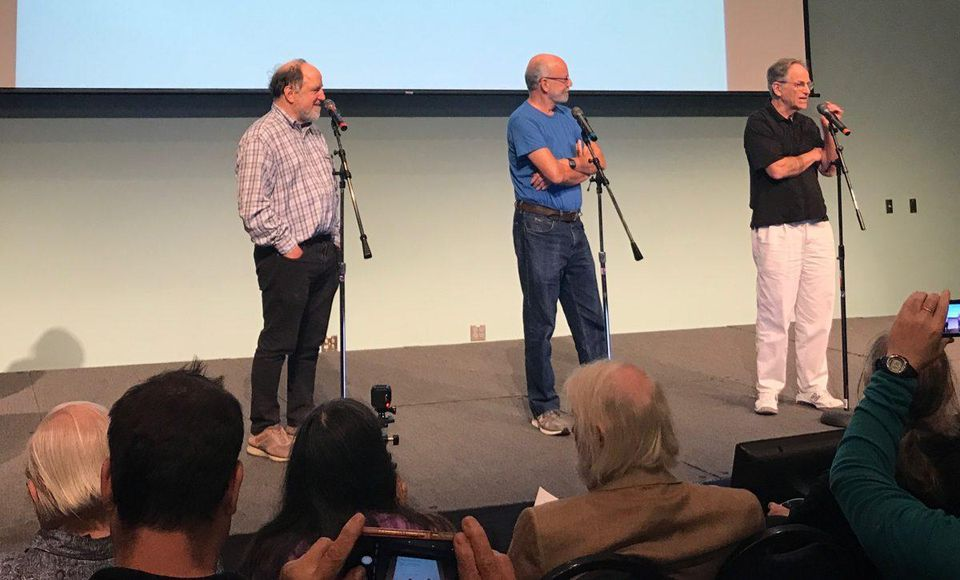 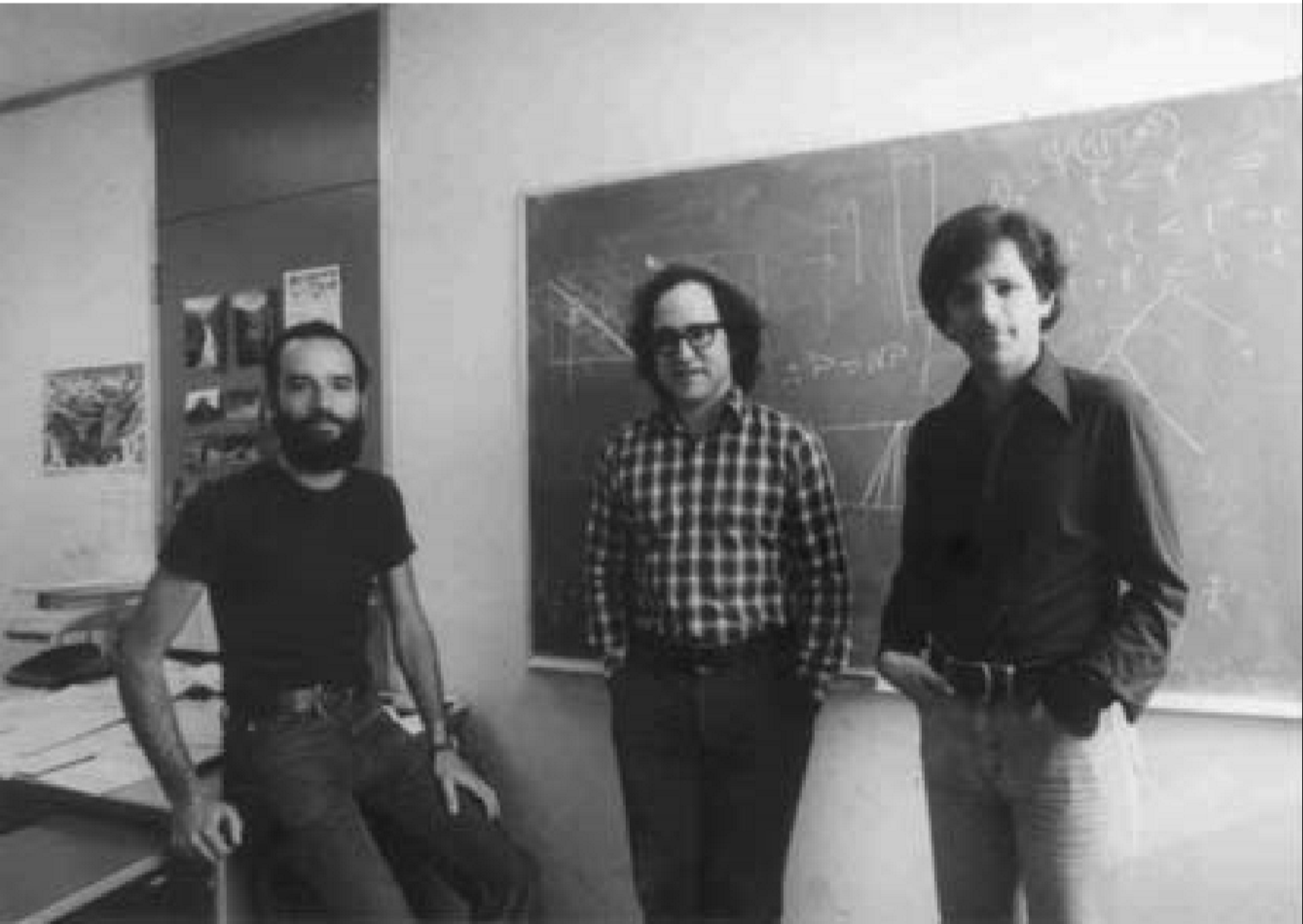 [Speaker Notes: GCHQ = Government Communications Headquarters]
Secure message communication: the strawman
Construction
Integrity via public key sign
Confidentiality via public key enc
Issue: persistence
Non-repudiable
Risk of device compromise
What we want
Deniability
Forward secrecy
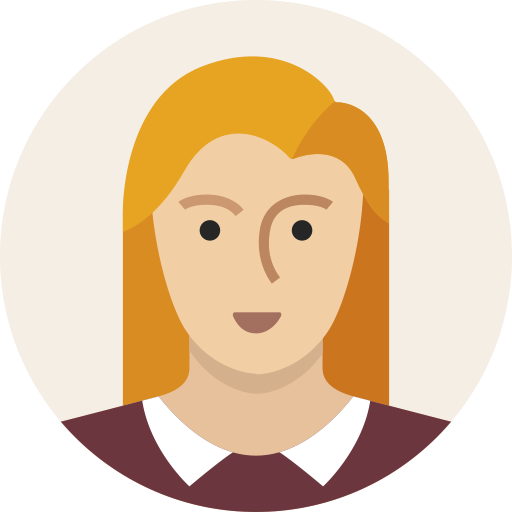 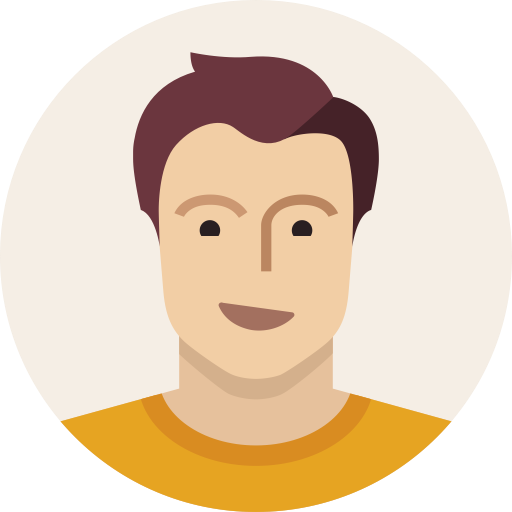 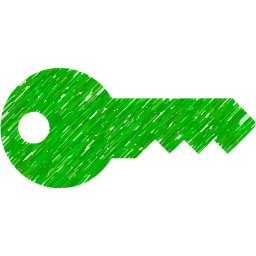 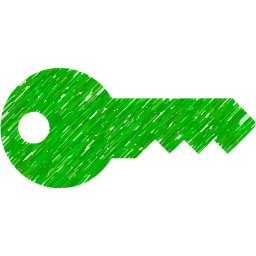 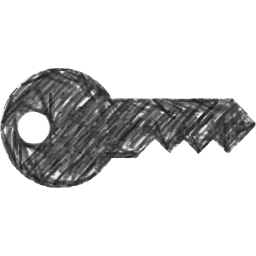 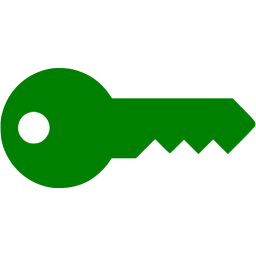 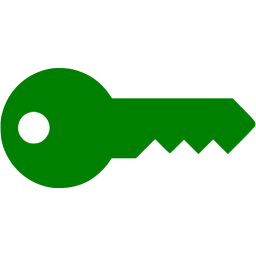 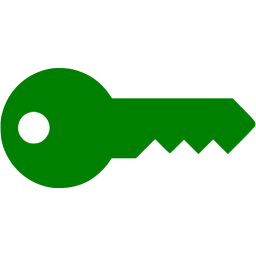 SignAlice
SignAlice
SignAlice
EncBob
EncBob
EncBob
SignCrypt(message)
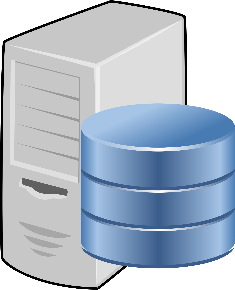 A better approach
Deniable
Forward secure
Choose a ← [q]
Compute A = ga
Choose b ← [q]
Compute B = gb
Ephemeral secret
Evolve public key
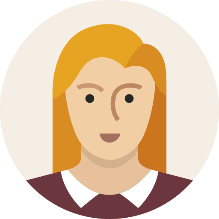 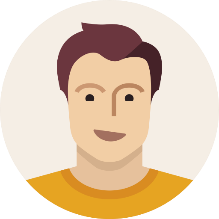 A
AuthEncK(P1)
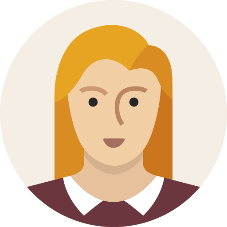 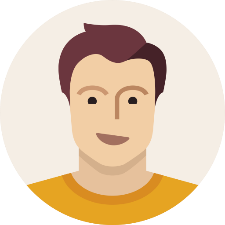 B
AuthEncK(P2)
Output Ba
Output Ab
…
K = Hash(Ba)
K = Hash(Ab)
Evolve symm key
AuthEnc is deniable
[Speaker Notes: Remember that authenticated key exchange still requires a long-term signature scheme to guarantee authenticity. Ergo: with the picture thus far, Alice and Bob won’t be able to deny the mere fact that they’re having a conversation, or even the total length of this conversation. Such metadata is revealed to a network adversary even when using strong cryptography.]
Axolotl protocol, aka Signal protocol, aka double ratchet
Used in a messaging system near you!
Signal
WhatsApp
Facebook Messenger
Google Allo
Skype (coming soon)
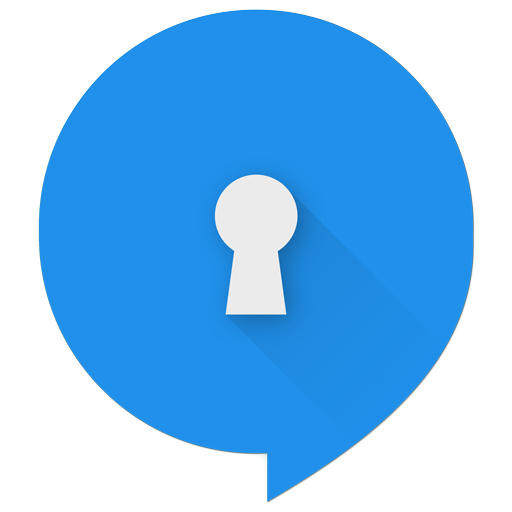 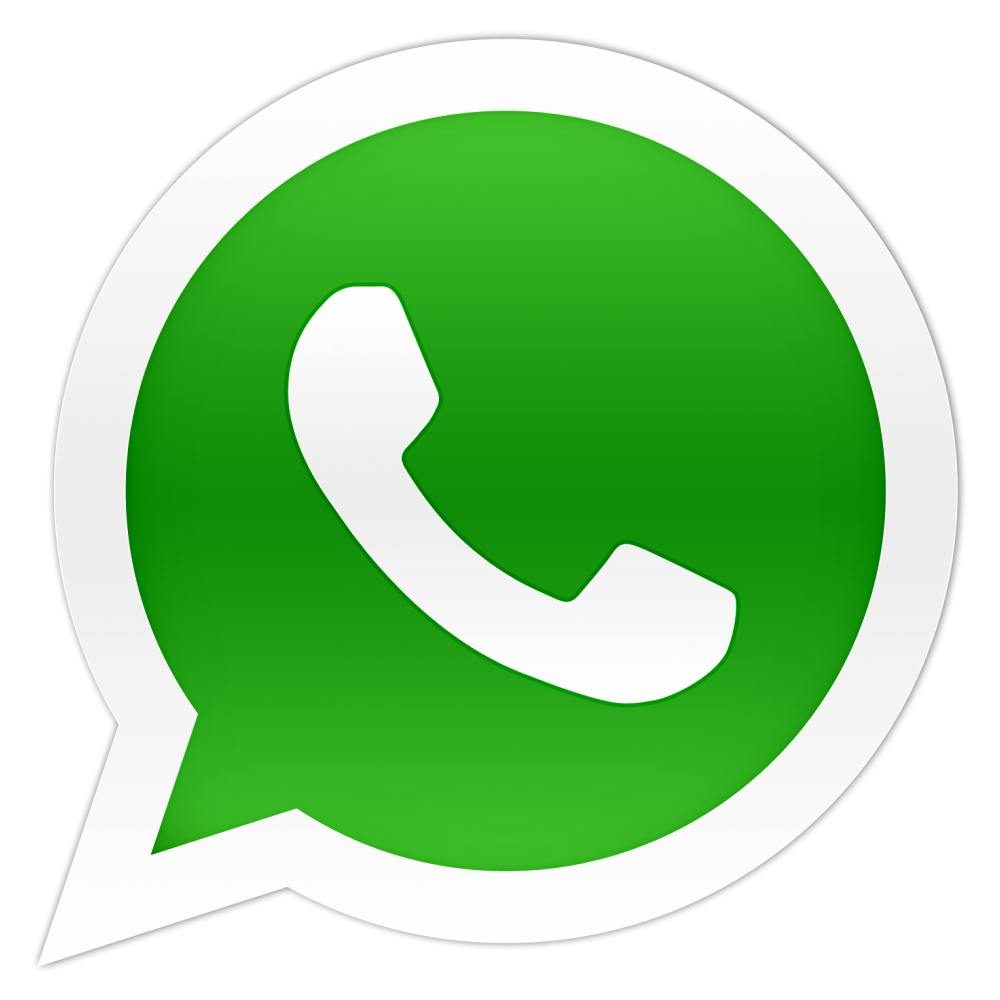 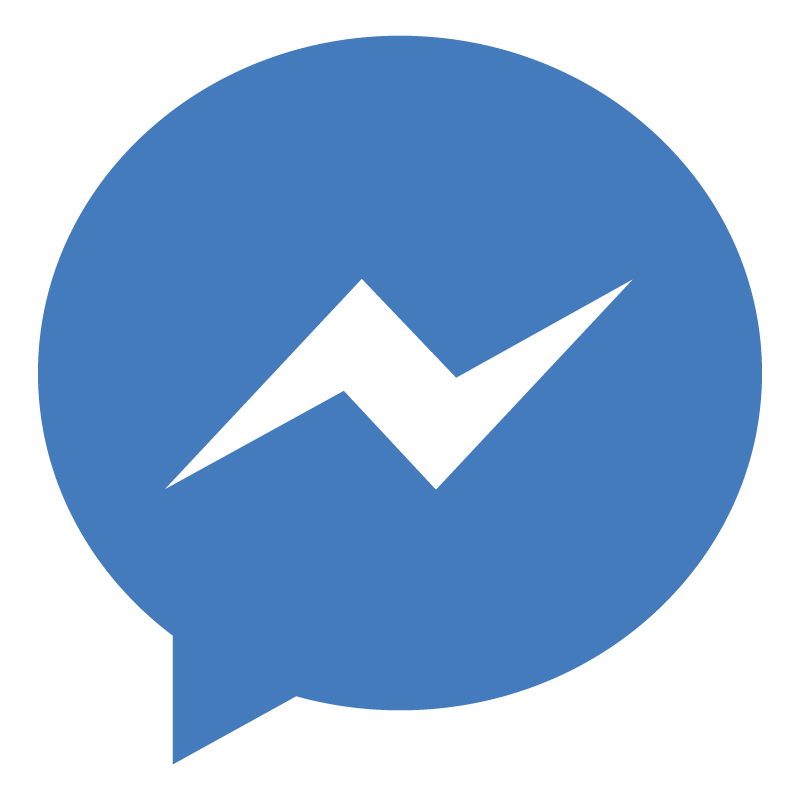 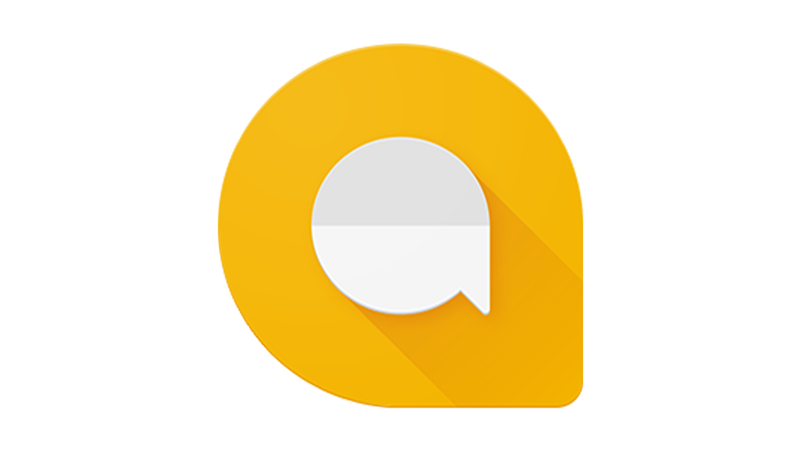 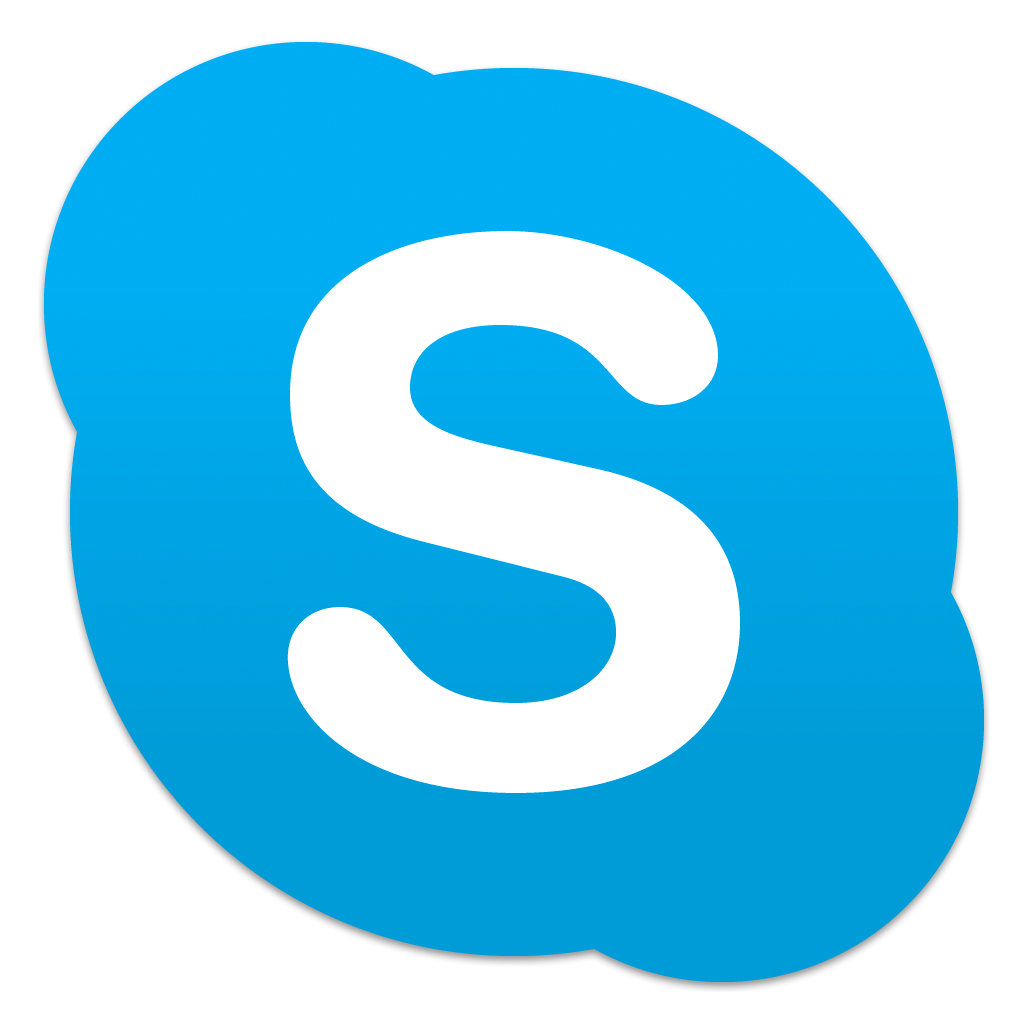 [Speaker Notes: Source: https://whispersystems.org/docs/specifications/doubleratchet]
Signal: trustless key negotiation and evolution
Symmetric ratchet
Remember the “chain of hash functions” idea
K → K1 = H( K ) → K2 = H( K1 ) → …
Constraints
Precondition: Alice & Bob have 1 shared secret K
Postcondition: Alice derives a new key per message sent to Bob, each msg key is used once + tossed
Signal’s ratcheting is more complex,uses HMAC with 2 inputs and 2 outputs
Questions
Engineering: How to handle out of order messages?
Concern: If 1st chain key is lost, whole chain is insecure
Opportunity: If the “constant” has some entropy as well, then ∃ potential for post-compromise secrecy
AuthEncK1(P1)
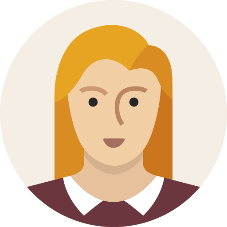 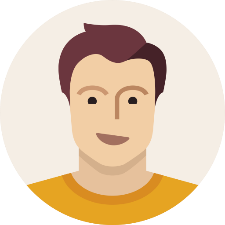 AuthEncK2(P2)
…
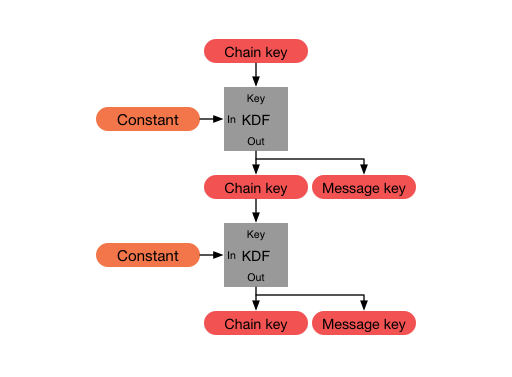 [Speaker Notes: Out of order within one party: “Because message keys aren't used to derive any other keys, message keys may be stored without affecting the security of other message keys. This is useful for handling lost or out-of-order messages”

Concurrent sending between the two parties: use different chains!

Source: https://whispersystems.org/docs/specifications/doubleratchet/]
Public ratchet
Use Diffie-Hellman key exchange to create the “constants” on the previous slide
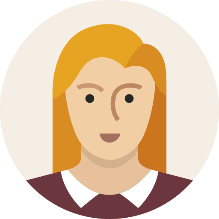 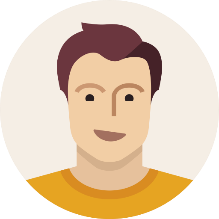 Choose a1 ← [q]
A1 = ga1
A2 = ga2
Choose b1 ← [q]
B2 = gb2
B1 = gb1
Shared const ga1 · b1
Choose a2 ← [q]
Shared const ga2 · b1
Choose b2 ← [q]
Shared const ga2 · b2
Double ratchet rules
When a message is sent or received, a symmetric ratchet step is applied to the sending or receiving chain to derive the message key
When a new ratchet public key is received, a public ratchet step is performed prior to the symmetric-key ratchet to replace the chain keys

Now we just need to connect the ratchets to each other
Public ratchet seeds symmetric ratchets (one per direction)
[Speaker Notes: Source: https://whispersystems.org/docs/specifications/doubleratchet/]
Public ratchet seeds symmetric ratchets (one per direction)
[Speaker Notes: Source: https://whispersystems.org/docs/specifications/doubleratchet/]
Public ratchet seeds symmetric ratchets (one per direction)
[Speaker Notes: Source: https://whispersystems.org/docs/specifications/doubleratchet/]
Public ratchet seeds symmetric ratchets (one per direction)
[Speaker Notes: Source: https://whispersystems.org/docs/specifications/doubleratchet/]
Add a third chain to improve post-compromise secrecy
Alice’s full state
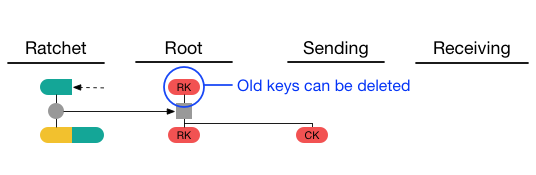 Alice has been initialized with
Bob's ratchet public key
A shared secret which is the initial root key
From this info, Alice derives
A new root key, whose “constant” depends on the public ratchet
The first sending key chain
Alice’s full state
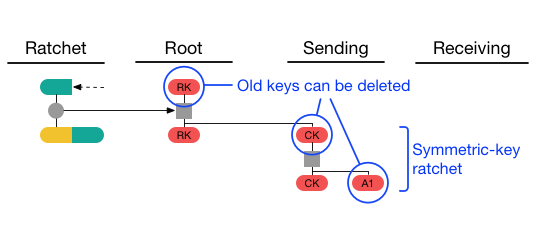 Alice sends her first message by
Ratcheting the sending key
Using the resulting single use message key to protect her new message
Engineering question:
Note that Bob must send         before Alice can send Bob a message.So, how can Alice send messages if Bob isn’t online?
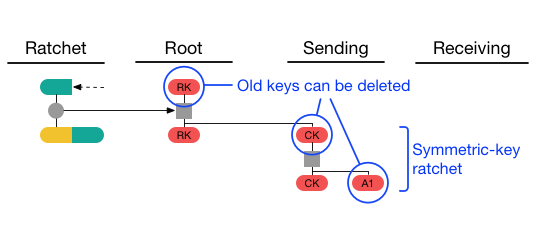 Alice’s full state
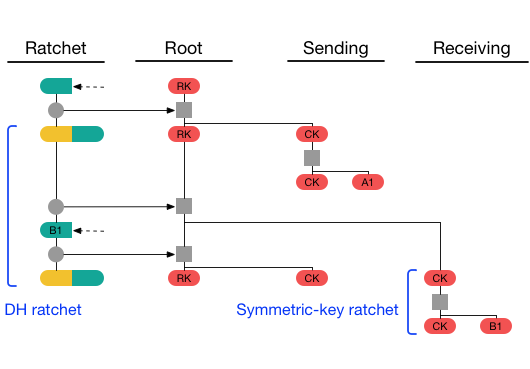 Suppose Bob sends a message next
Alice now has the other half of the key pair necessary to start a receiving chain
Bob’s message includes a new       ,so Alice can perform a public ratchet to make a new sending chain
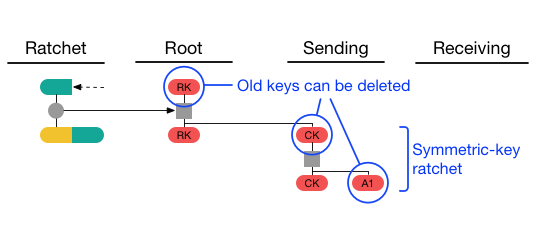 Recap: Forward and backward secrecy
“The parties derive new keys for every Double Ratchet message so that earlier keys cannot be calculated from later ones.”
“The parties also send Diffie-Hellman public values attached to their messages. The results of Diffie-Hellman calculations are mixed into the derived keys so that later keys cannot be calculated from earlier ones.”
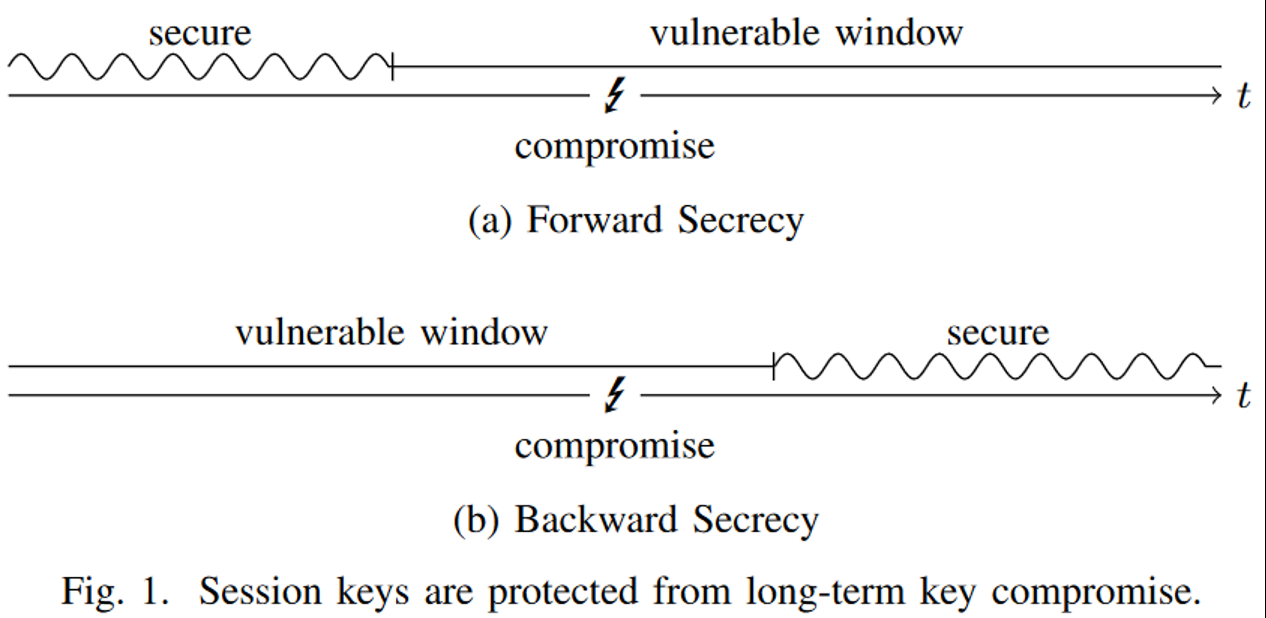 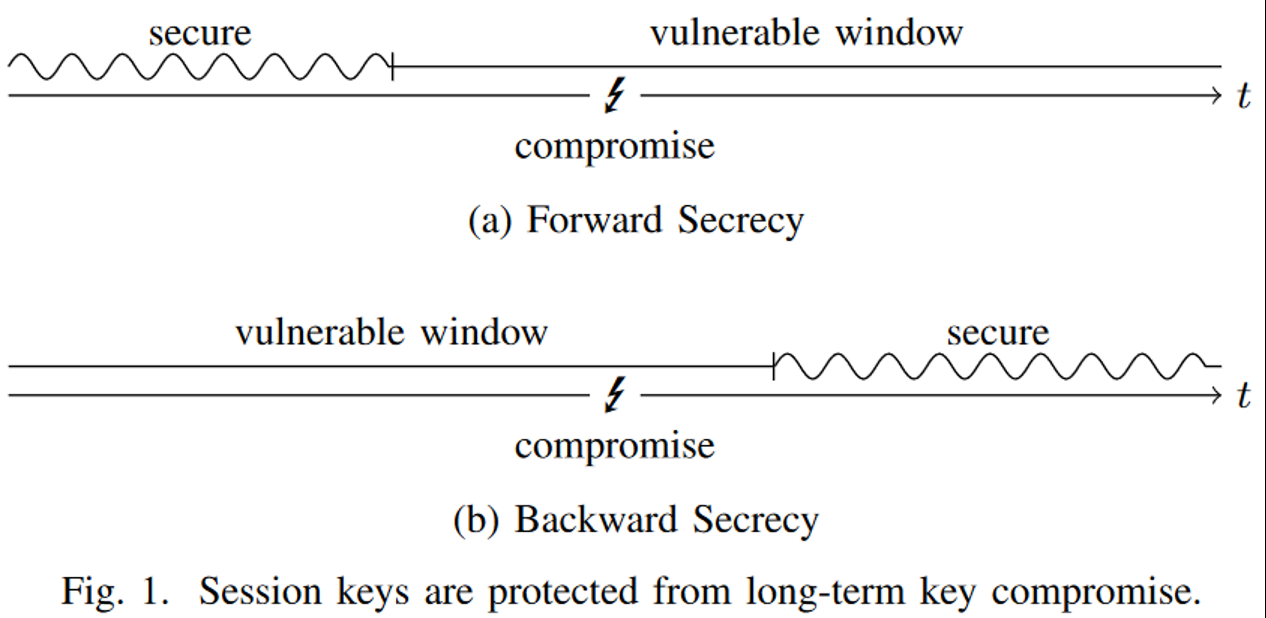 [Speaker Notes: Quotes: https://signal.org/docs/specifications/doubleratchet/

Image source: http://www.jbonneau.com/doc/UDBFPGS15-IEEESP-secure_messaging_sok.pdf]
Ephemeral utopia
No long-term keys ⇒ great forward secrecy
Message key used to AuthEnc a message is used once and tossed
Chain key used to construct msg key is refreshed in each public ratchet
Diffie-Hellman key pairs chosen ephemerally in each public ratchet

Wait… actually, is this a utopia or a dystopia?
If you don’t have any long-term state, then who are you?!
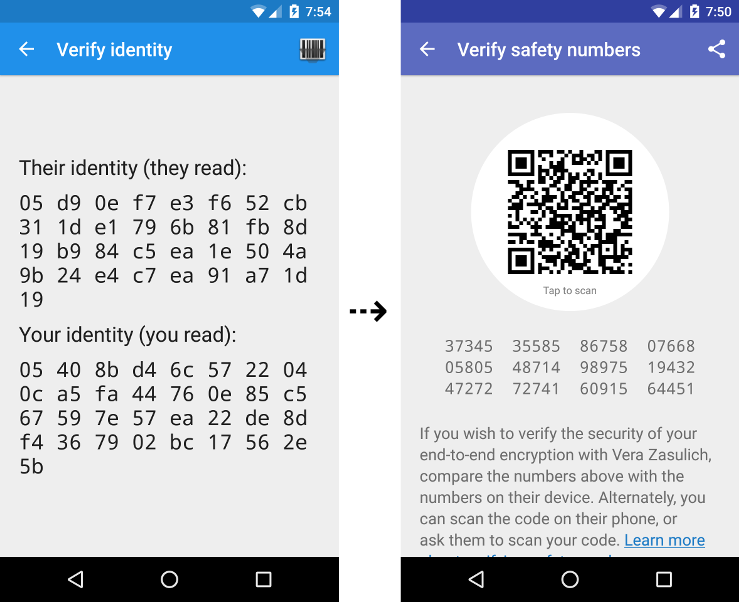 [Speaker Notes: Source: https://whispersystems.org/blog/safety-number-updates/]
Solution: a more involved Triple-DH protocol
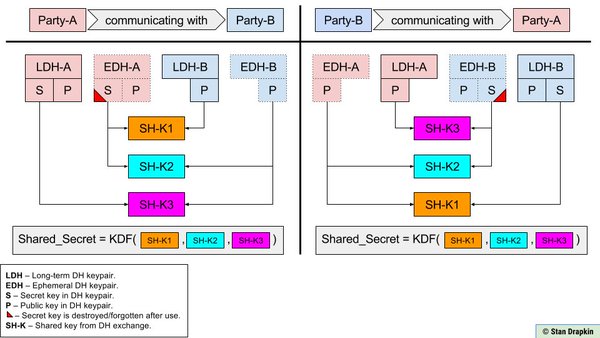 [Speaker Notes: Image source: https://twitter.com/sdrapkin/status/738419956371628033
For more details: https://whispersystems.org/docs/specifications/x3dh/]
https://www.securemessagingapps.com
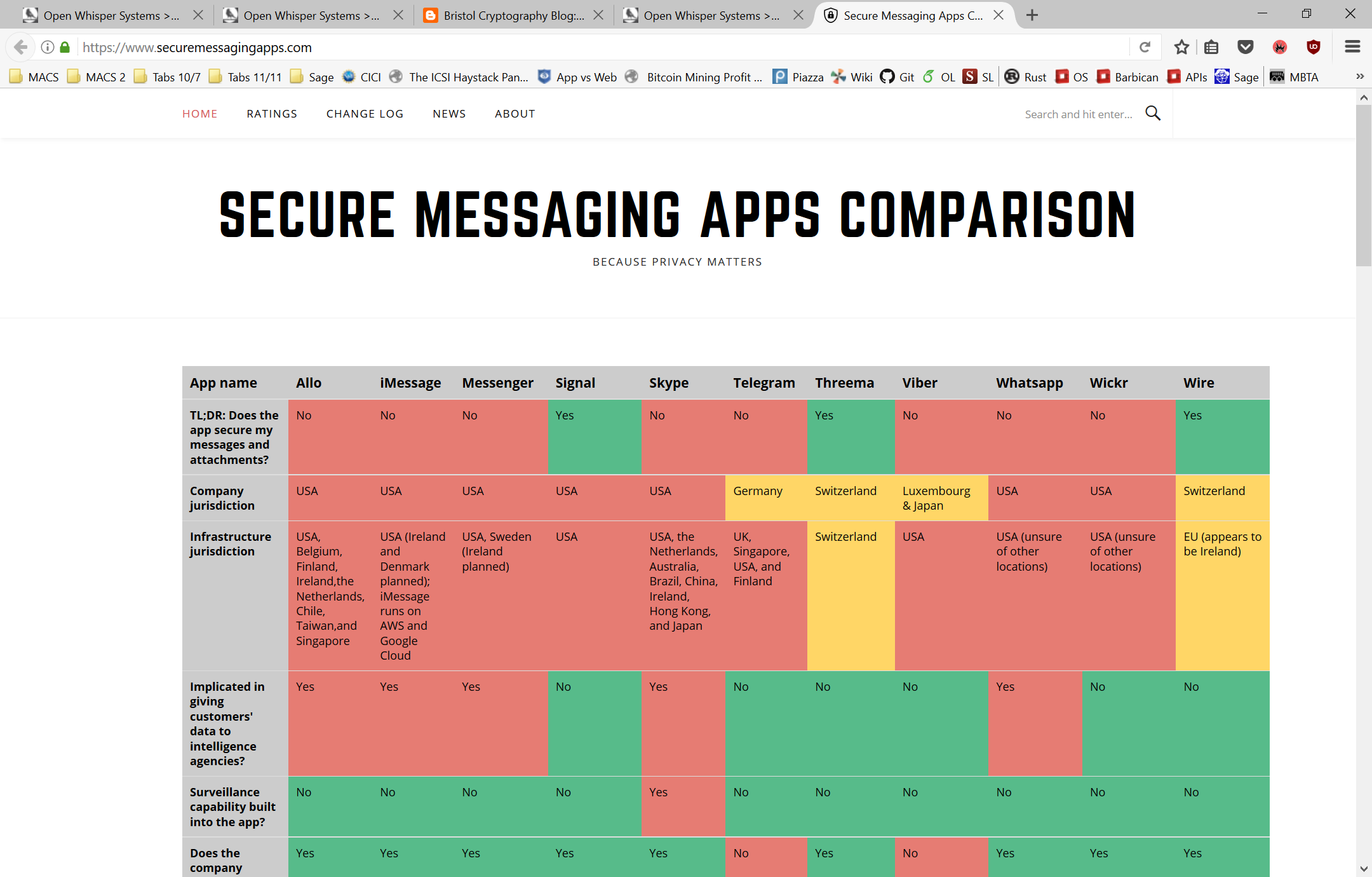 This week’s reading: EFF blog post
[Speaker Notes: Link: https://www.eff.org/deeplinks/2018/03/thinking-about-what-you-need-secure-messenger]